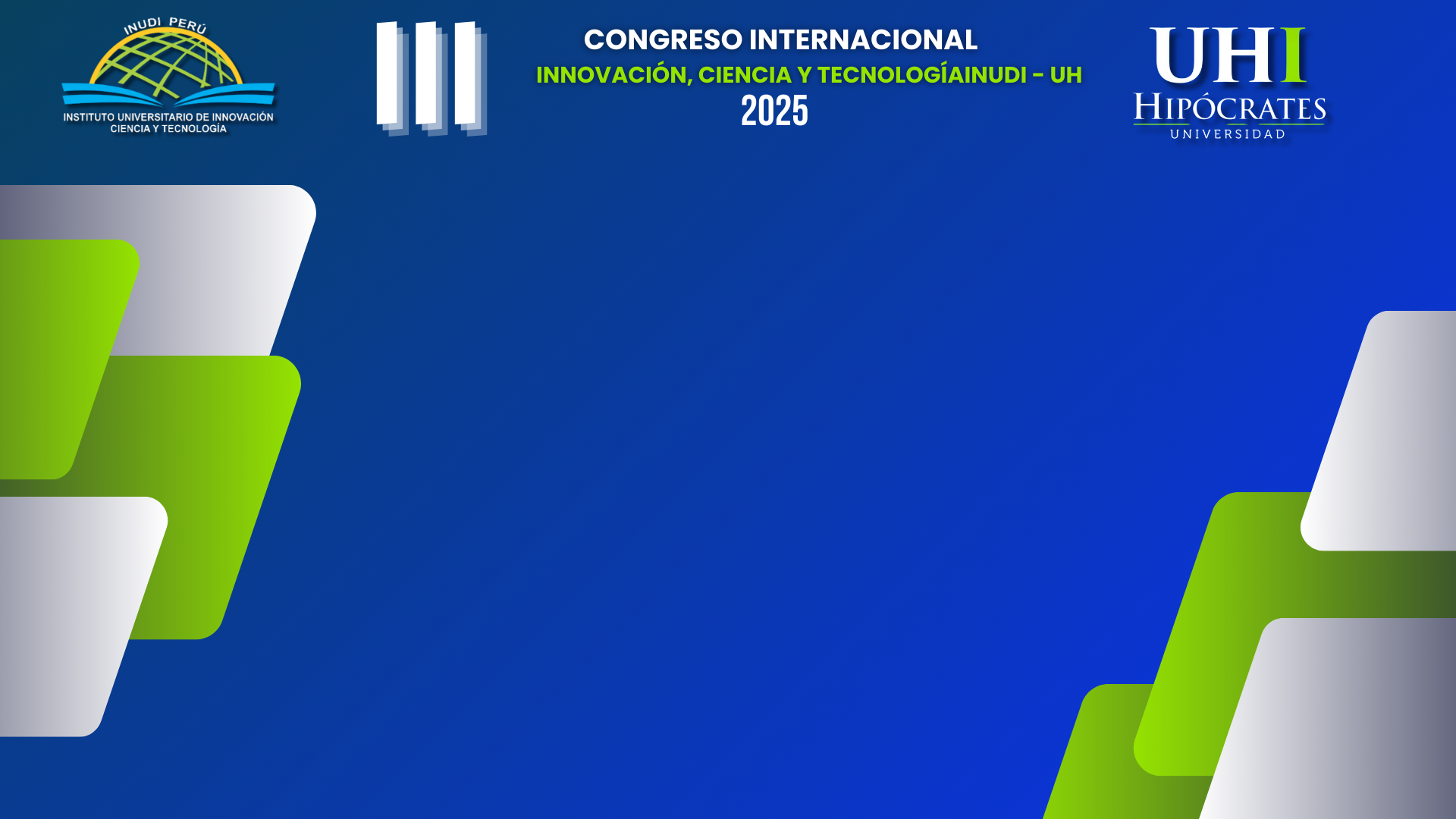 Título de la ponencia
NOMBRE DEL AUTOR
AFILIACIÓN INSTITUCIONAL
NOTA: LA PONENCIA DEBE DURAR MÁXIMO 12 MINUTOS
NÚMERO RECOMENDADO DE DIAPOSITIVAS: 12
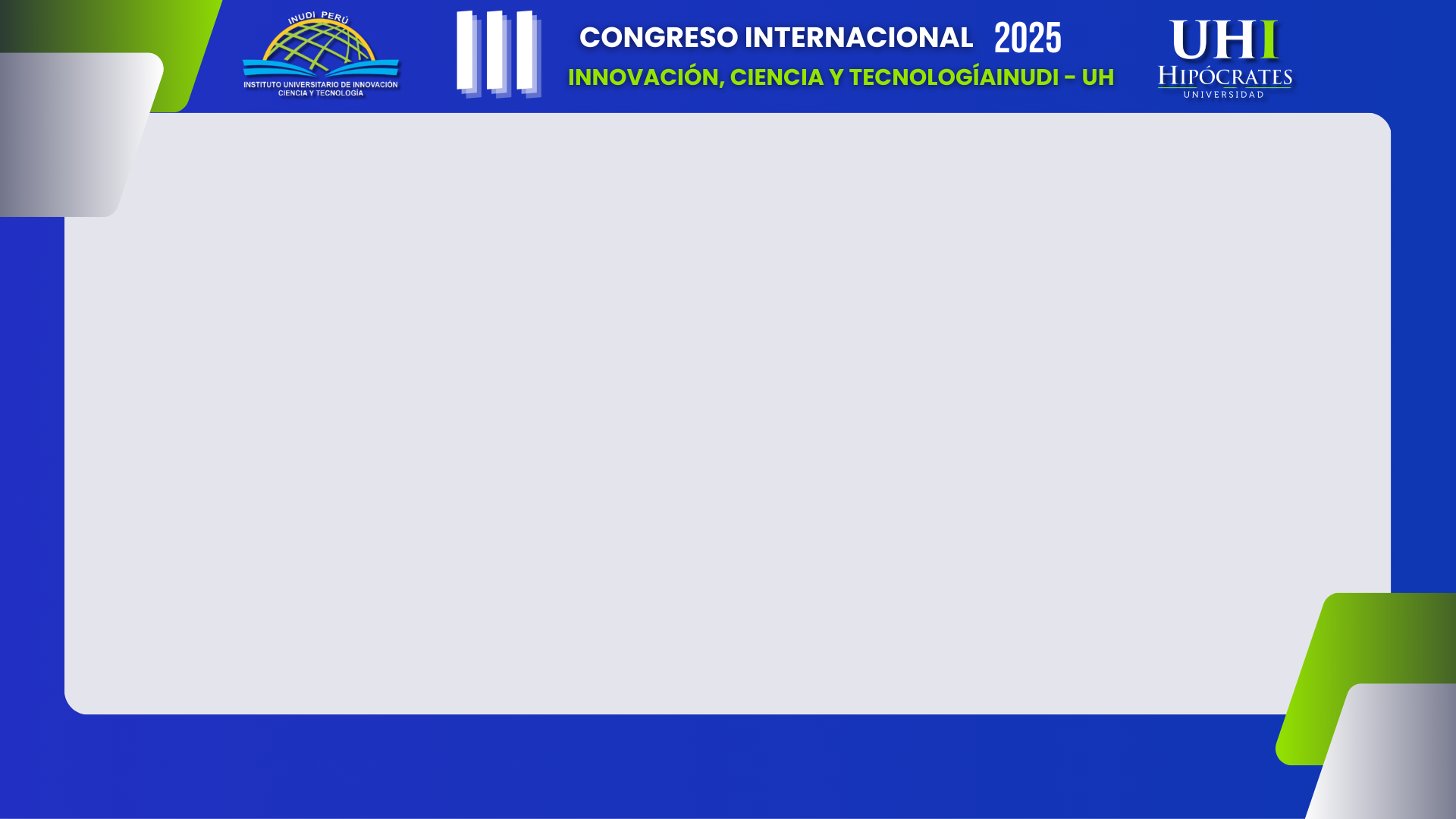 OBJETIVOS
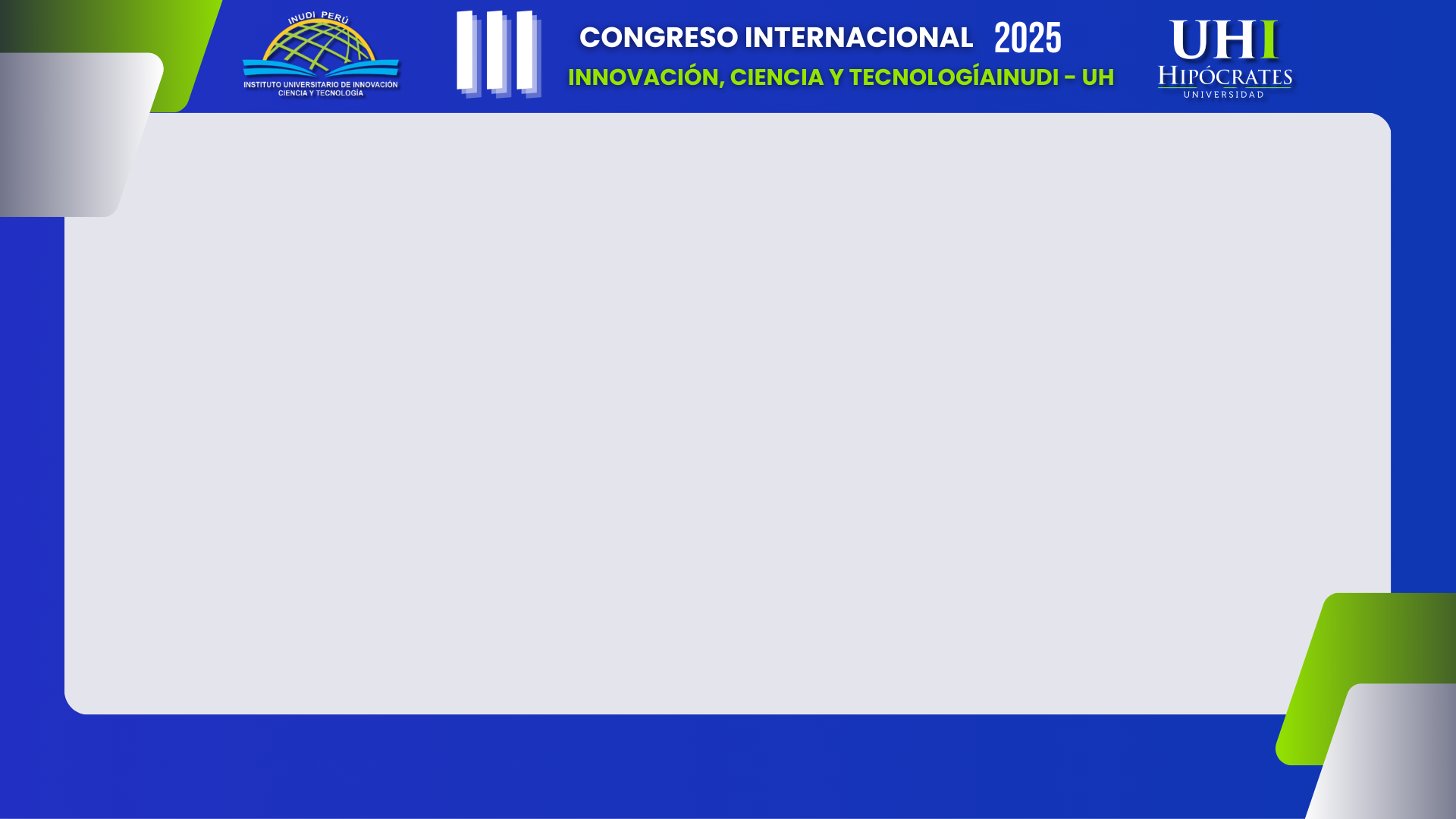 MÉTODO
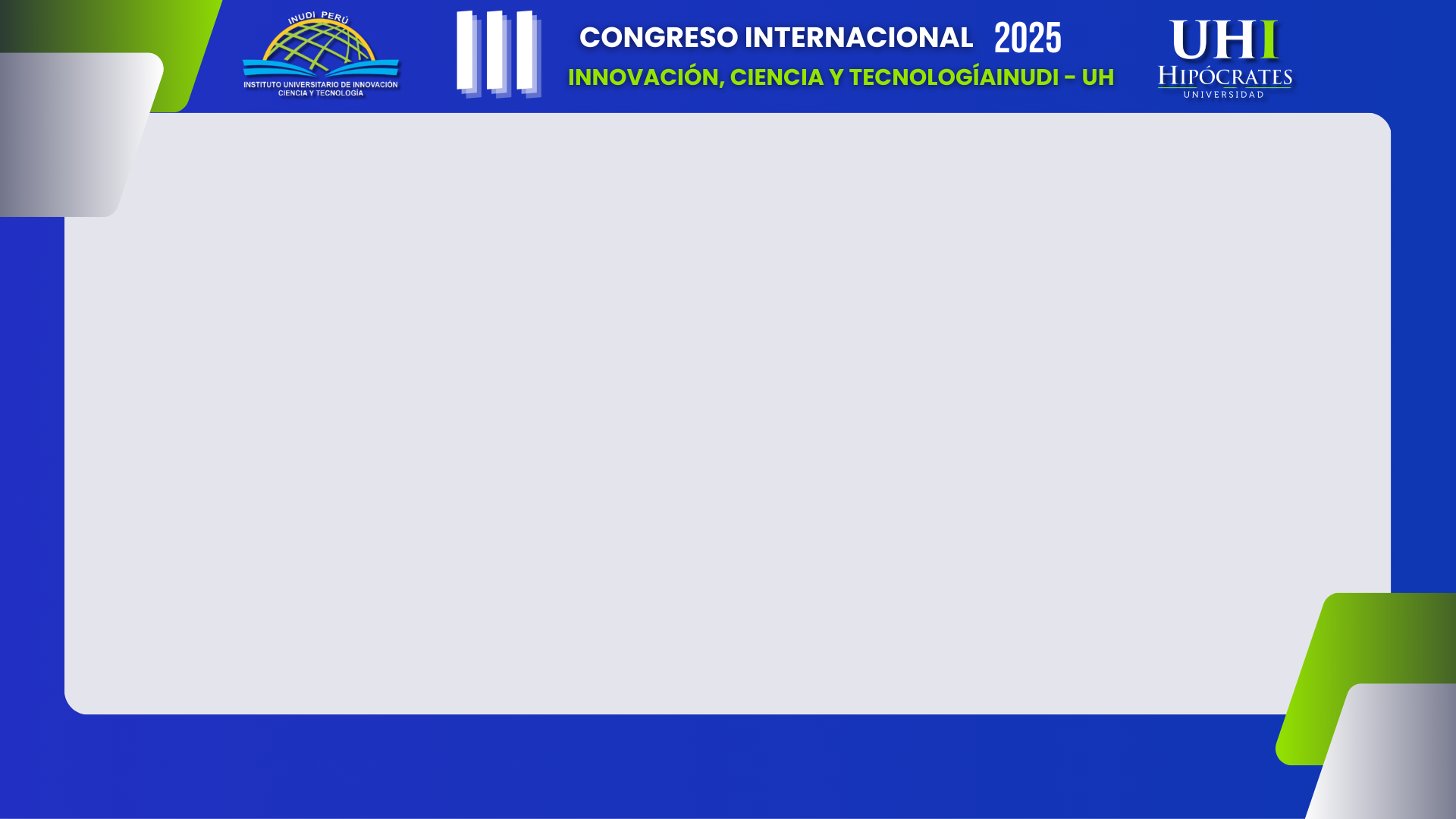 RESULTADOS
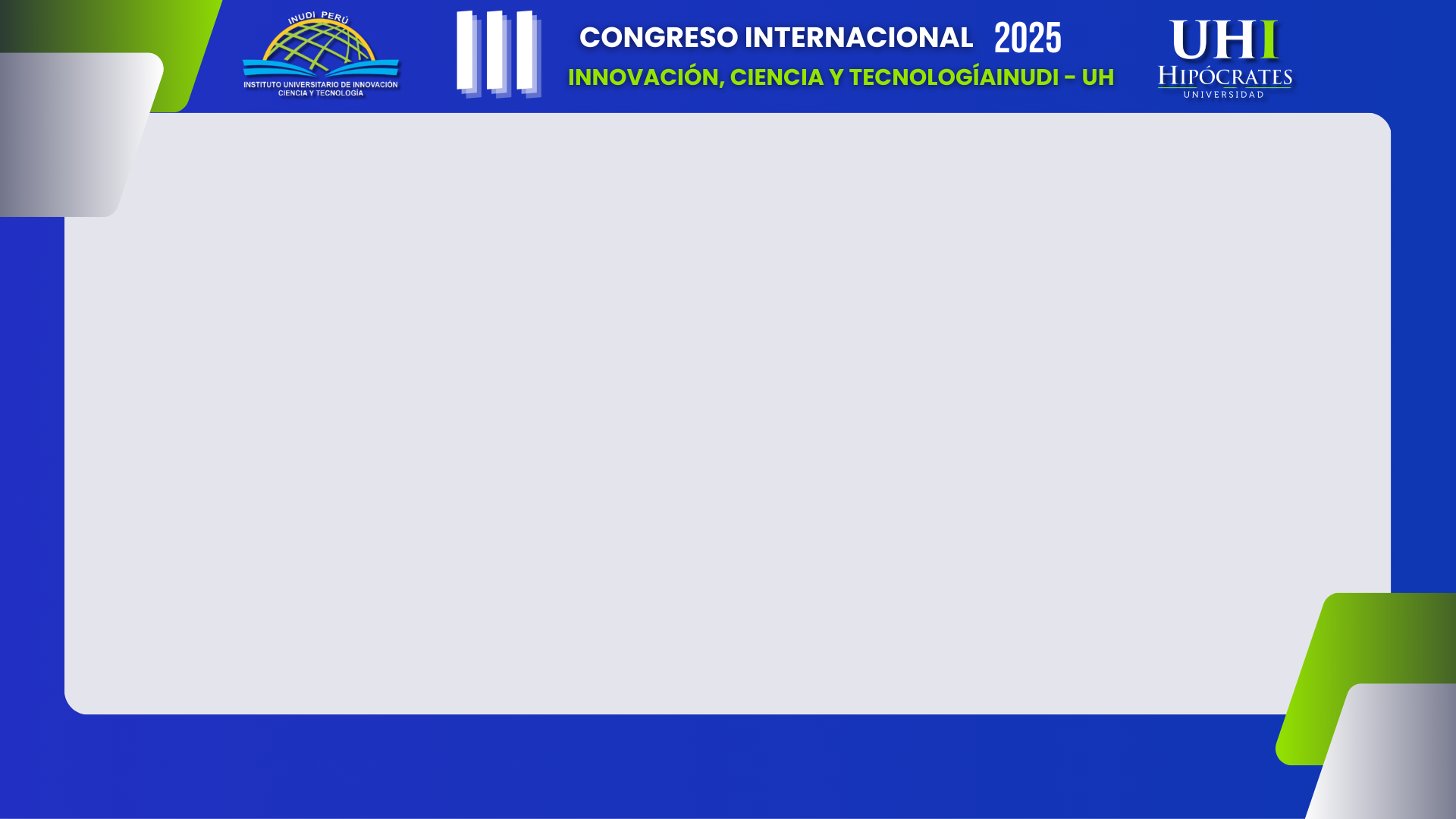 DISCUSIÓN
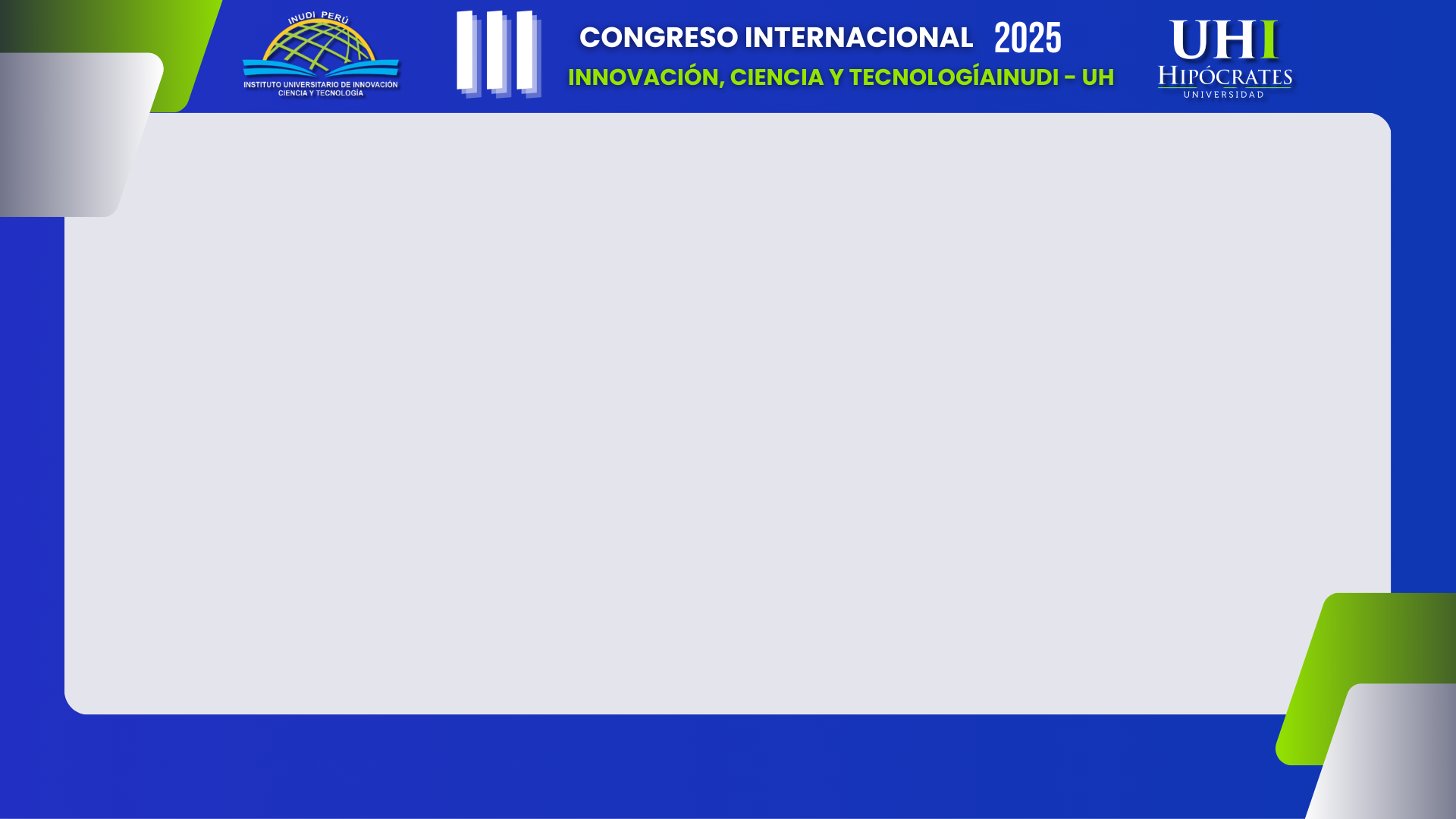 CONCLUSIONES
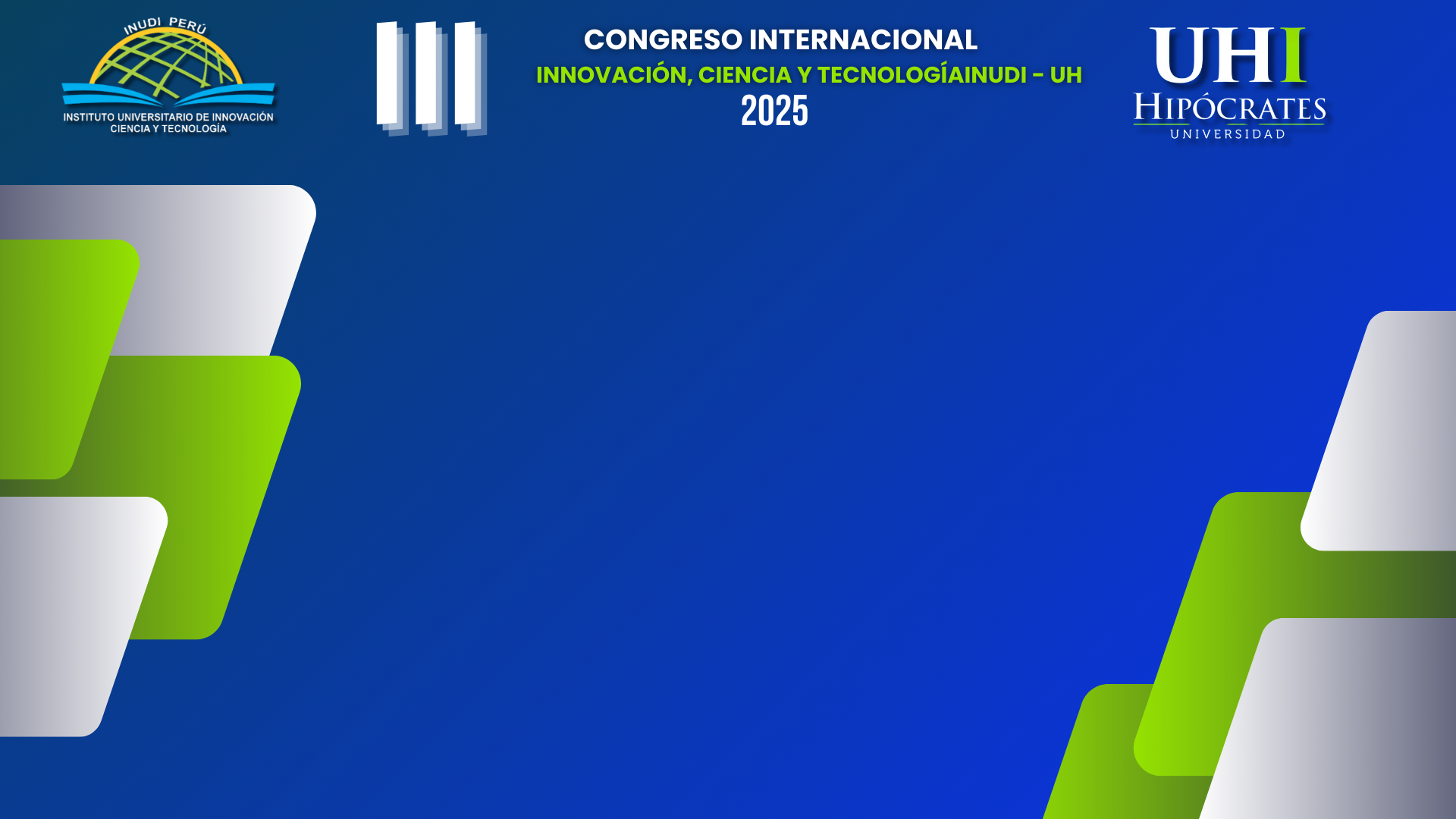 ¡GRACIAS!